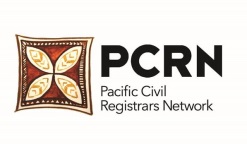 FSM/YAP)(Prescilla F. Figir)
PCRN MEETING 2017 – CRVS for Disasters
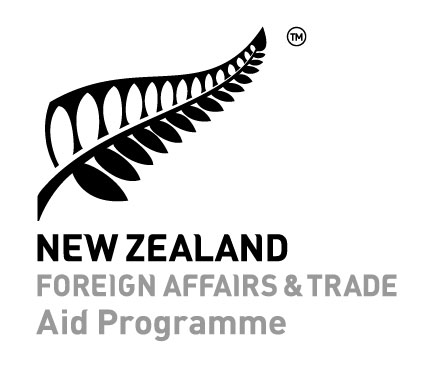 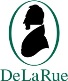 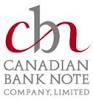 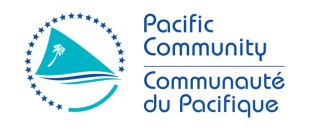 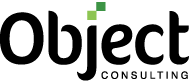 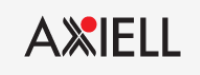 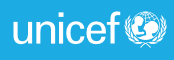 Overview
Birth Registration is estimated to be:  65 % complete – within 1 year of birth 
60% of the total population is estimated to have had their birth registered
Birth certificates are not provided for all births 
Death Registration is estimated to be: 70% complete – within 1 year of death 
Cause of death (from a medical certificate) is provided for 100 % of all deaths registered with the Court
The three main institution/agencies involved are Department of Health Services the data collector, the Statistic Office and the Courts where all completed birth/death are stored. There were initiation made to identify clear authority, roles of Civil Registration and Vital Statistics at the National level.
DATA storage and Protection
All completed CR data are stored with the Clerk of Courts Office, Yap State Court 
The records are stored - Electronical and/or paper records 
All the paper records are in protective sheets in binders filed in fire proof cabinets. A duplicate copy of each original is also filed at the Department of Health Services.
The data is back up to the server on a daily basis and a back up copy is stored off site.
Major challenges FOR CRVS (pre and post Disaster)
The need to have digitalized copies of the original CRVS
There is 1 original of CRVS which is filed with the Clerk of Courts office, if damaged/lost the record is gone.
After a disaster tracking records and accessibility to these records may be a problem. 
The Department of Health services is the only institution with a duplicate copy of the original CRVS, data sharing between the two agency need to be linked.
The only existing State legislation on birth/death records, must be completed to be filed with the Clerk of Courts Office 
Registration is dependant on family members to provide information to the Department of Health Services to complete birth/death certificate, therefore delayed registration or no registration is high.
There is no legislation to cover pre and post disaster situation.
There is a legislation that is pending with the Attorney General’s office regulating time standard in completing birth and death certificates on the mainland and the neighbouring islands. Once this legislation is approved, a Pre and Post Disaster legislation can be initiated.
disaster scale up
In the aftermath of a disaster, our database backup files on our server and off-site backup are what we need. If it survives the disaster, then registration of CRVS can continue smoothly. In the event the backups are lost/damaged then registration will be slow due to going through records manually but registration can still be done.